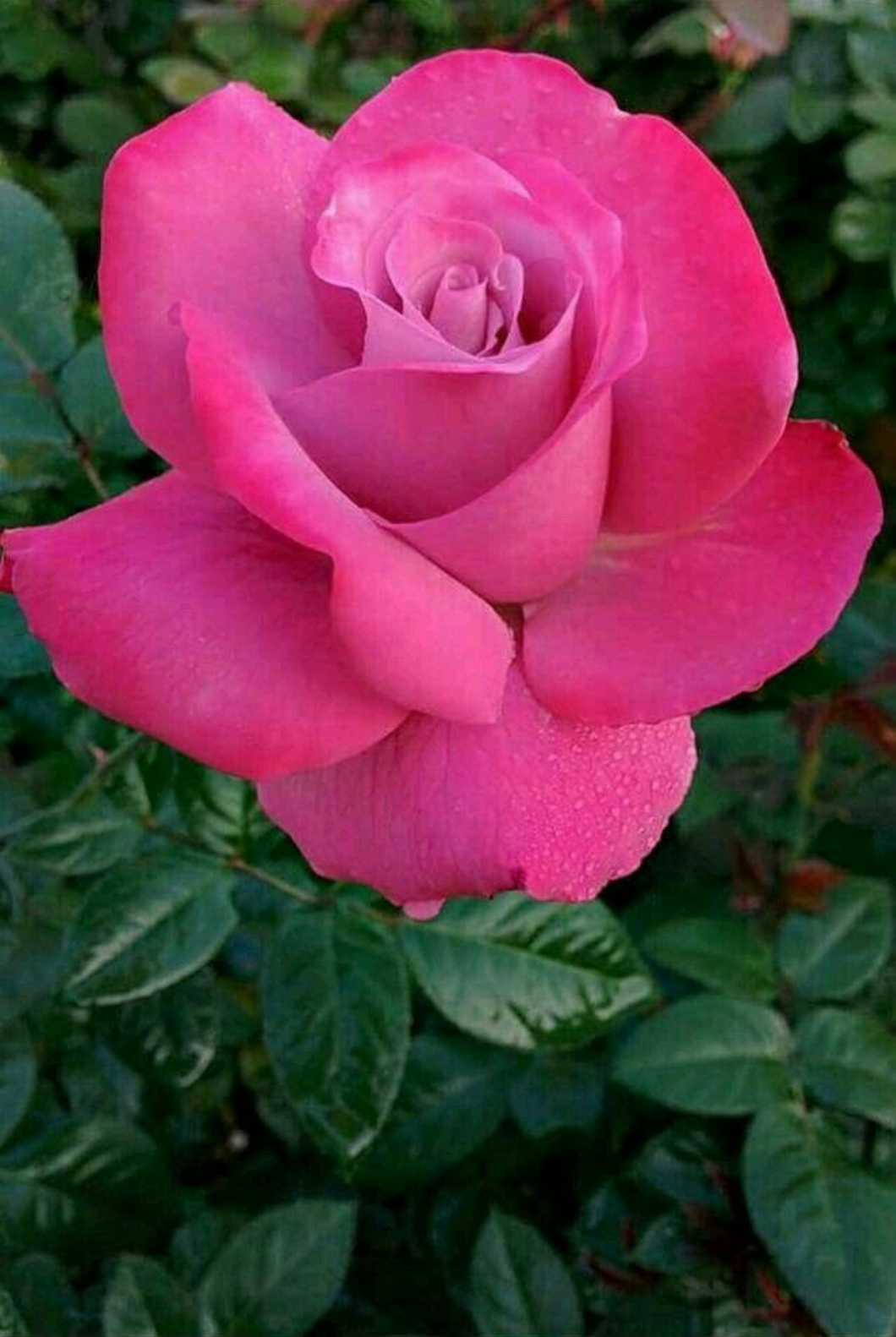 المحاضرة الاولى الانزيمات
Enzymes
Enzyme Definition.
Important characteristics of enzyme.
Some Types of Enzymes & Substrates.
Enzymes naming.
Enzyme Terminology.
Factors Affect The Enzyme Activity.
Enzymes are important in clinical diagnosis.
Enzyme classes.
Types Of Enzymes
Enzymes kinetics and mechanism of action
The Michaels- Mentone  equation
Factors affecting enzymatic reactions
Enzymes inhibition
Types of inhibitors
Enzymes specificity
Control of metabolic pathways
Enzymes inhibition
Enzymes in clinical diagnosis
Enzymes and genetic diseases
Enzymes
Enzyme Definition
المحاضرة الاولى \ الكيمياء الطبية
Enzymes
Enzyme: 
      In all living organisms the biochemical reactions are necessary for obtaining energy, growth, and repairing damaged tissues. These reactions are called ‘metabolism’  happen all the time, but if they stop working, this leads to  death. The reactions of living organisms require high activation energy to take place. So to reduce the cell’s consumption of energy, there is a catalyst to induce the chemical reactions occur rapidly, and reduce the activation energy. This catalyst called the enzymes.
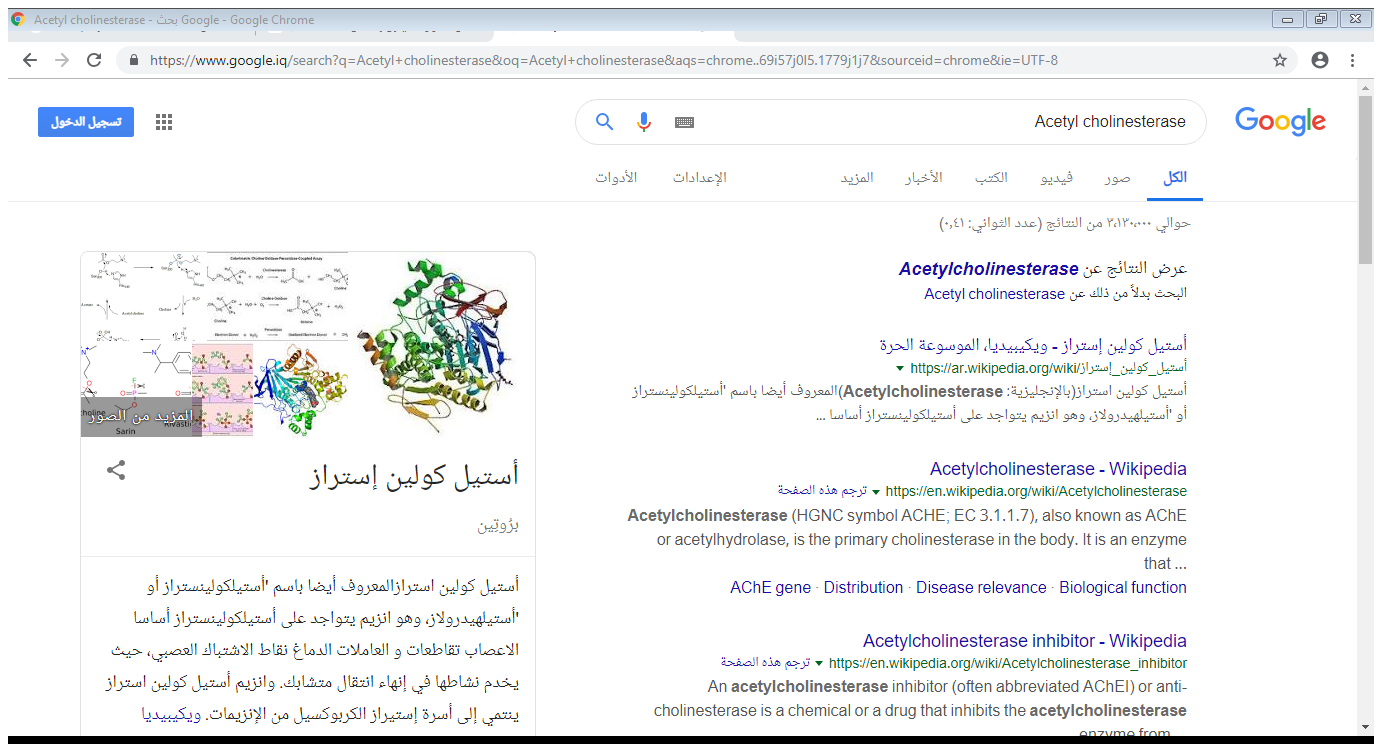 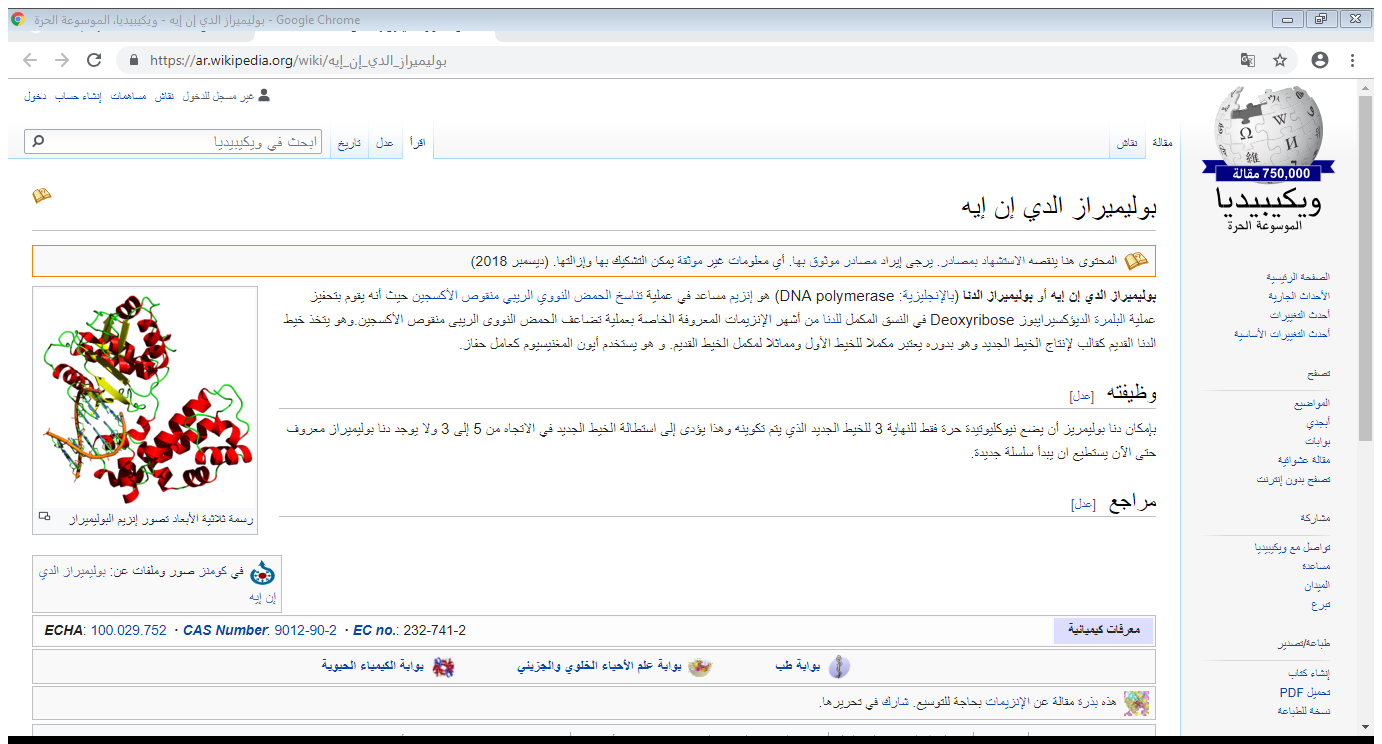 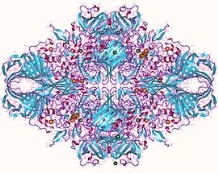 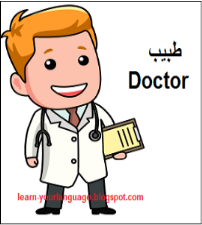 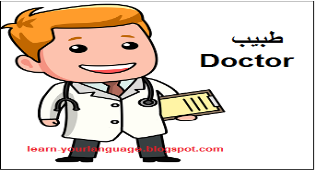 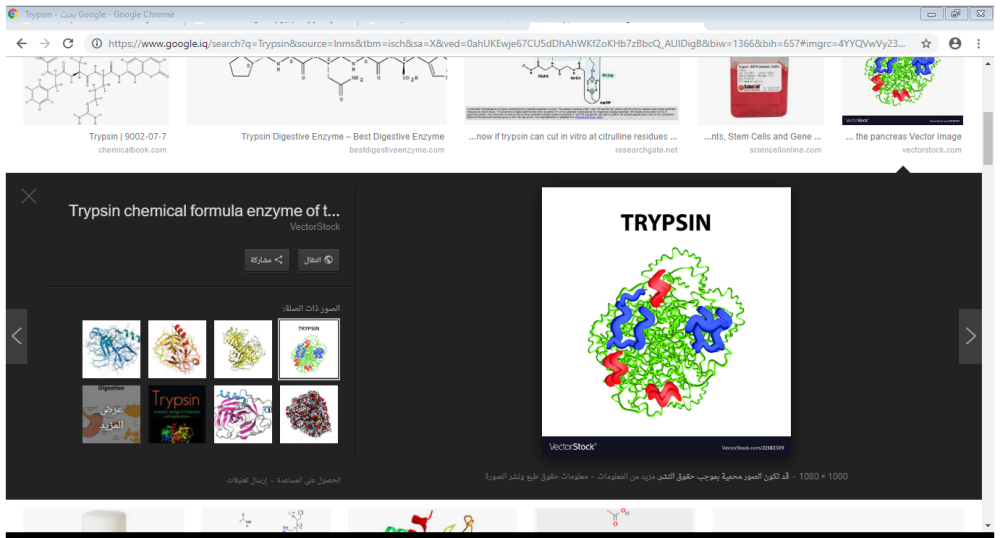 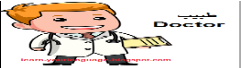 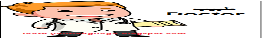 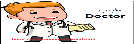 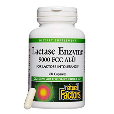 Enzymes are proteins catalysts, that increase the biochemical reactions rate, it lowers the activation energy figure (1), and they are not consumed during the reaction, but may undergo physical changes.
Enzymes
Figure (1): Enzymes are increase the reactions rate, by decreasing the activation energy.
Enzymes naming:
 Enzymes often are known by common names obtained by the suffix “-ase” to the name of substrate or to the reaction they catalyze, Table (1) indicate some enzyme examples.
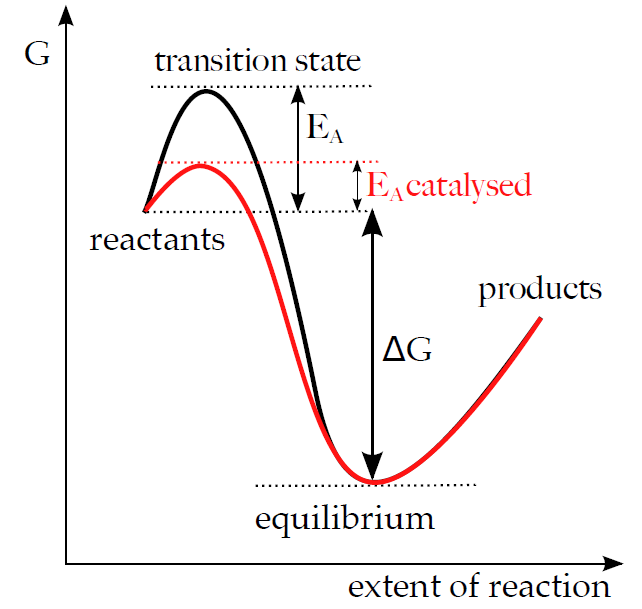 activation energy
Enzyme Terminology:

1-Catalyst or Enzyme ( E ):- A substance that increase the rate of the reaction without being changed the overall process (reaction).

2-Substrates  ( S ):- The materials that enzymes act upon.

3-Active site (catalytic site):-
           Enzymes have a specific areas (special pocket) on an enzyme where a substrate binds and catalysis takes place. This is called Active site formed by folding of the protein contains amino acid side chains which bind Substrate and form Enzyme-Substrate complex (ES). This binding thought to cause a conformational change in the enzyme to allows catalysis. (ES) complex is then converted to Enzyme and Product (P) as below:






The enzymes are usually highly specific binding  for their substrates:- 

   a-Many enzymes  recognized only single compound as a substrate Figure(2).




                            E  +   S         →            ES           →           E   +   P

   Figure(2): Active site of Enzyme & General enzymatic reaction for one   
                     enzyme and substrate.  E = Enzyme, S = Substrate, and
                     ES = Enzyme- Substrate complex.
Enzymes
Figure(2): Active site of Enzyme
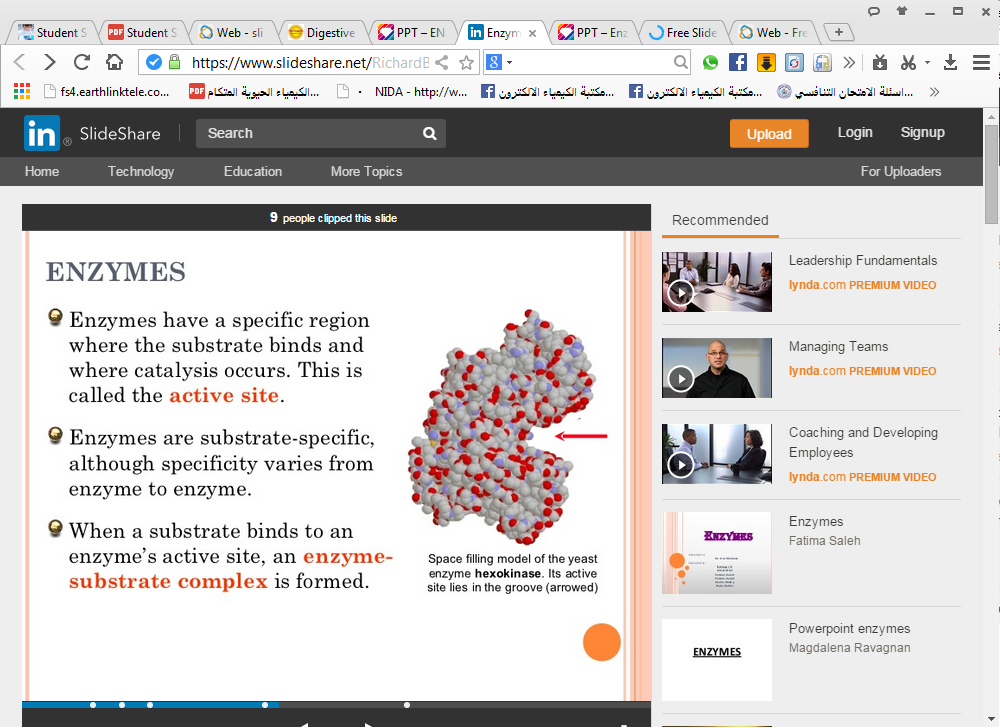 Active site of Enzyme

← amino acids  side chain
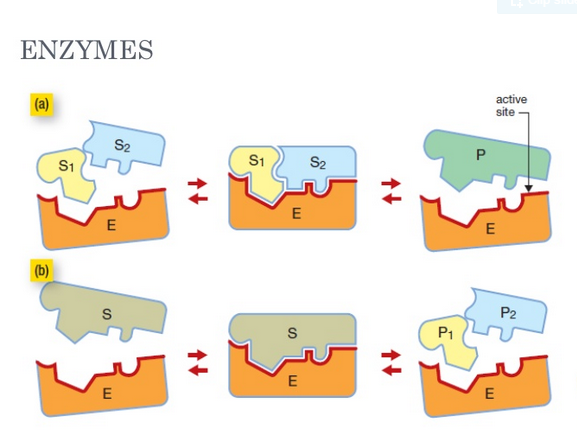 Enzymes
b-Some enzymes like those involved in digestion are less specific have more than one substrate Figure(4).
 
               

                
                         E  + S₁ + S₂         →        E S₁ S₂          →        E   +   P
    Figure(3): Active site of Enzyme & General enzymatic reaction for
                    one enzyme and two substrate. E = Enzyme, S₁ = Substrate ₁, 
                     S₂ = Substrate ₂,  and ES = Enzyme-Substrate complex.

5-Coenzymes:  are a helper molecule for a biochemical reaction (coenzymes bind loosely). Coenzymes are small, nonproteinaceous molecules that provide a transfer site to form an intermediate bind enzyme loosely, and carriers of an atom or group of atoms, allowing a reaction to occur. Coenzymes are not considered part of an enzyme's structure.
Coenzyme Examples TABLE(2) :
The B vitamins serve as coenzymes essential for enzymes to form fats, carbohydrates and proteins.
TABLE(2)  of some enzymes which indicate the effect of coenzyme on an enzyme activity.
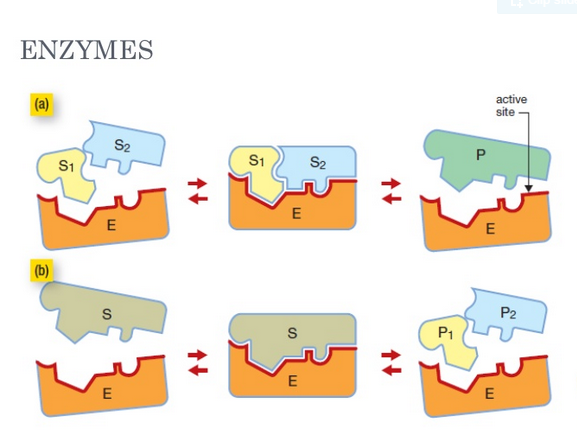 Enzymes
4- Isoenzymes:-
   Some of the enzymes are present in more than one form having the same molecular weight and differ in conformational structures called isoenzymes.  Trypsinogen isoenzymes are present in three conformational structures:-
1- cationic Trypsinogen.
2- anionic Trypsinogen.
3- mesotrypsinogen.
     These conformational structures of isoenzymes are capable of digesting the cell and causing significant damage. But there are mechanisms to prevent these enzymes from potentially digesting the pancreas including:
The storage and packing in acidic media to inhibit enzyme activity synthesis, and storage as inactive precursor forms. 
           Some of the enzymes that are stored in the pancreas before secretion as inactive precursor forms, then activated when they enter the duodenum. Activation takes place in the surface of the duodenal lumen, microvilli where Enterokinase, activates Trypsinogen by removing (by hydrolysis) an N-terminal hexapeptide fragment of the molecule (Val–Asp–Asp–Asp–Asp–Lys). To the active form, Trypsin Figure (4), then catalyzes the activation of the other inactive enzymes for digestion. 









Of note, many key digestive enzymes, such as α-amylase and lipase, are present in the pancreas in their active forms. Presumably, these enzymes would not cause pancreatic cellular damage if released into the pancreatic cell / tissue because there is no starch, glycogen or triglyceride substrate for these enzymes in pancreatic tissue.
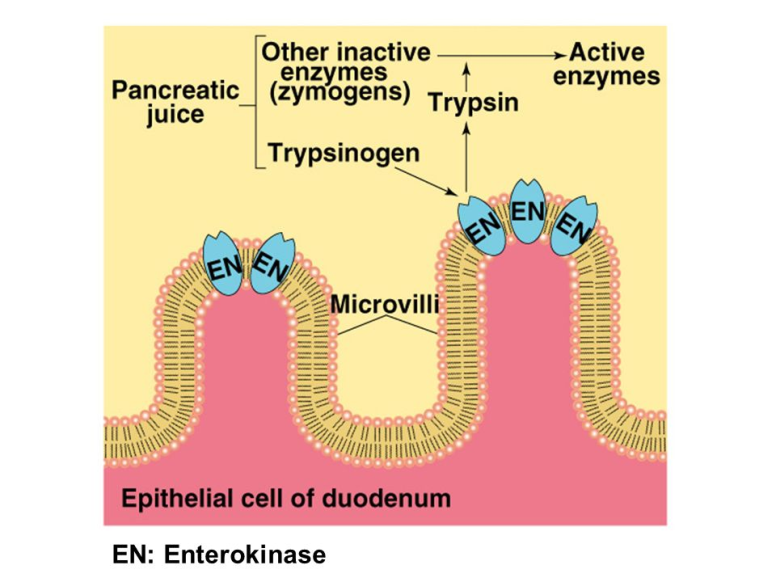 Figure (4): The enzyme Enterokinase, activates Trypsinogen to the active form Trypsin, for digestion.
Enzymes
5- Prosthetic groups (organic compounds) are enzyme partner molecules, that bind tightly or covalently to the enzyme (remember, coenzymes bind loosely). It help proteins to bind other molecules, act as structural elements, and act as charge carriers.
 An example of a prosthetic group is heme in hemoglobin. The iron (Fe) found at the center of the heme prosthetic group allows it to bind and release oxygen in the lung and tissues, respectively. Figure (5): 

Figure (5):


Enzymes are important in clinical diagnosis:-
 Enzymes are present in different cellular materials or tissues, in each the cell enzymes are attached to the cell walls, and membranes. Then dissolve in the cytoplasm, or sequestered in the nucleus, and other sub cellular organelles including mitochondria, lysosomes, and microsomes. 
From this any change in enzyme activity indicate a specific disease state or reflected tissue damage in a certain organ
Formation of blood clots within the vessels. Ischemic necrosis leads to infarction (death of surrounding tissue). When cells of the myocardium die as a result of severe ischemia, the lesion is known as a myocardial infarct.
The amounts of enzymes released depend on the degree of cellular damage, the intracellular concentrations of the enzymes, and the mass of affected tissue. The subcellular source of the enzymes released reflects the severity and the nature of the damage. Mild inflammatory conditions are likely to release cytoplasmic enzymes, whereas necrotic conditions also yield mitochondrial enzymes. Thus, in severe liver damage (e.g., hepatitis), the serum aspartate aminotransferase (AST) level is extremely high in serum. 
    The normal range is affected by a variety of factors: age; sex; race; degree of obesity; pregnancy; alcohol or other drug consumption; and malnutrition. Drugs can alter enzyme levels in vivo and interfere with their measurement in vitro.
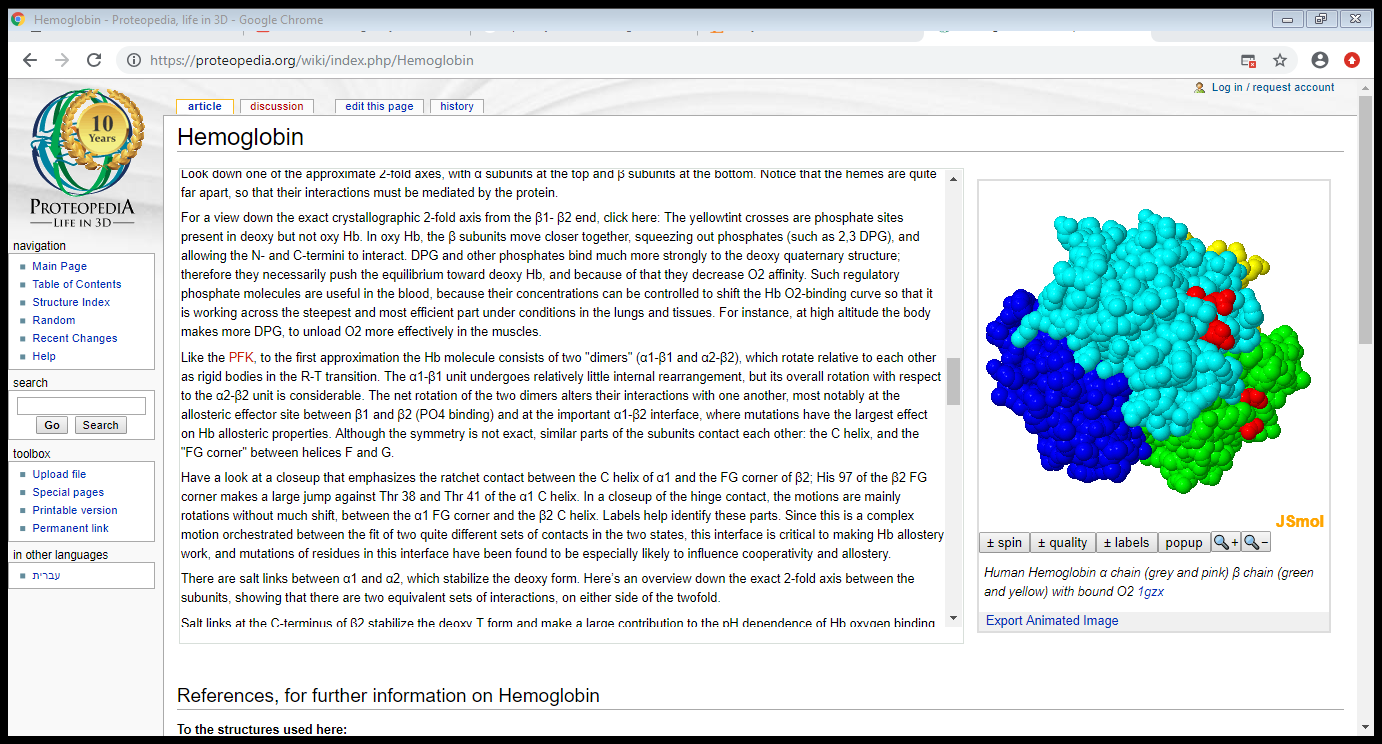 hemoglobin structure
Human Hemoglobin α chain β chain & O2 .
المحاضرة الثانية انزيمات21-4-2019
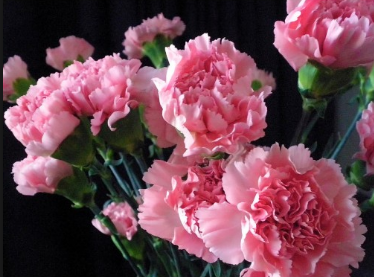 Enzyme classes : 
Your body contains around 3,000 unique enzymes, and are classified into six categories: Oxidoreductases, transferases, hydrolases, Lyases, ligases, and Isomerases. As in table (3).
Table (3): Enzyme classes.



















Factors Affecting The Enzyme Activity
1-Enzyme concentration
2- substrate concentration
3- Product concentration
4-Tempreture
5- pH
6- UV light & Radiation
7- Activators
8-Inhibitors
9- Anti enzymes
10- Time
Factors Affecting The Enzyme Activity:
1-Enzyme concentration:
If the concentration of the enzyme is increased, the velocity of the reaction proportionately increases, in clinical application determination of enzyme concentration & for diagnosis of inborn error in metabolism.
 as bellow. Figure(6).











2- The substrate concentration:
the rate of enzymatic reaction increases as the substrate concentration increases until a limiting rate is reached, after which further increase in the substrate concentration produces no significant change in the reaction rate. At this point, all of the enzyme active sites have saturated with substrate, Figure(7).








3- Product concentration:
 With increase in product concentration the velocity rate decrease causing feed-back inhibition of enzyme.
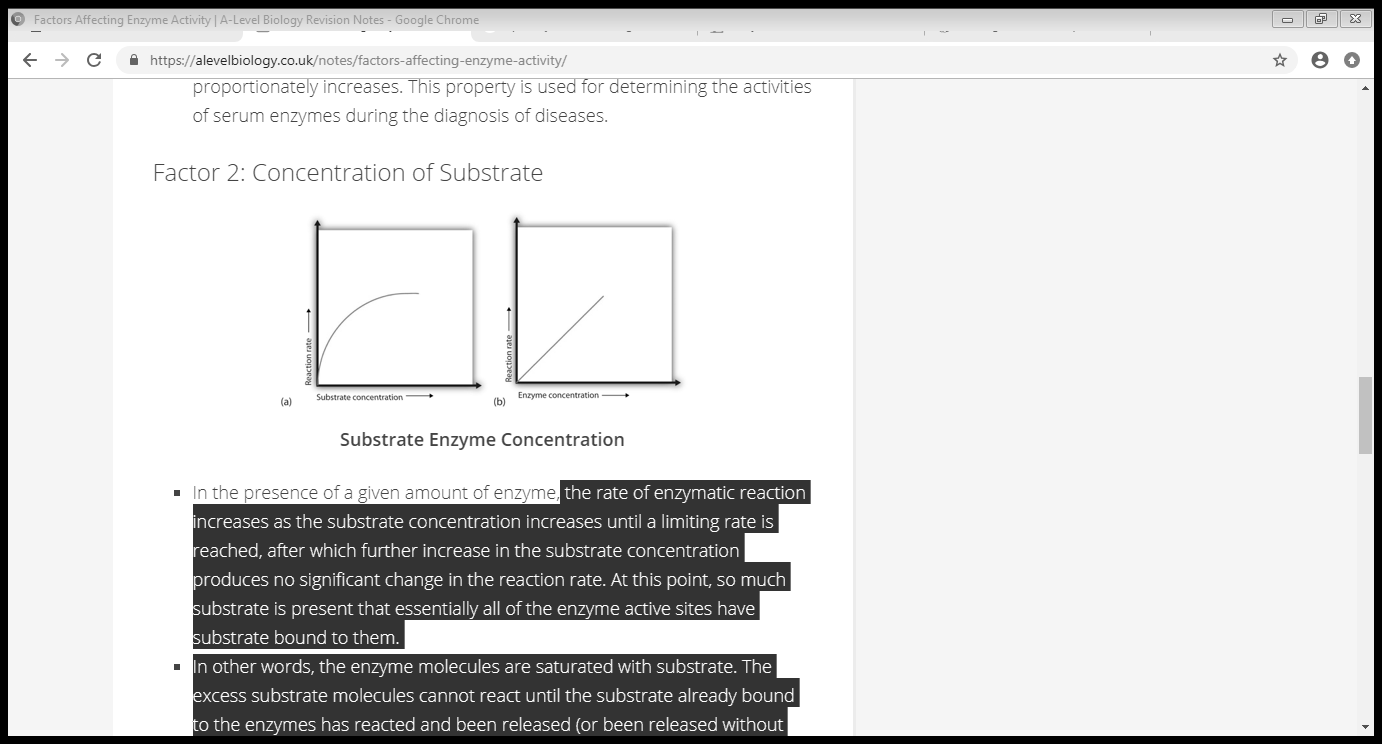 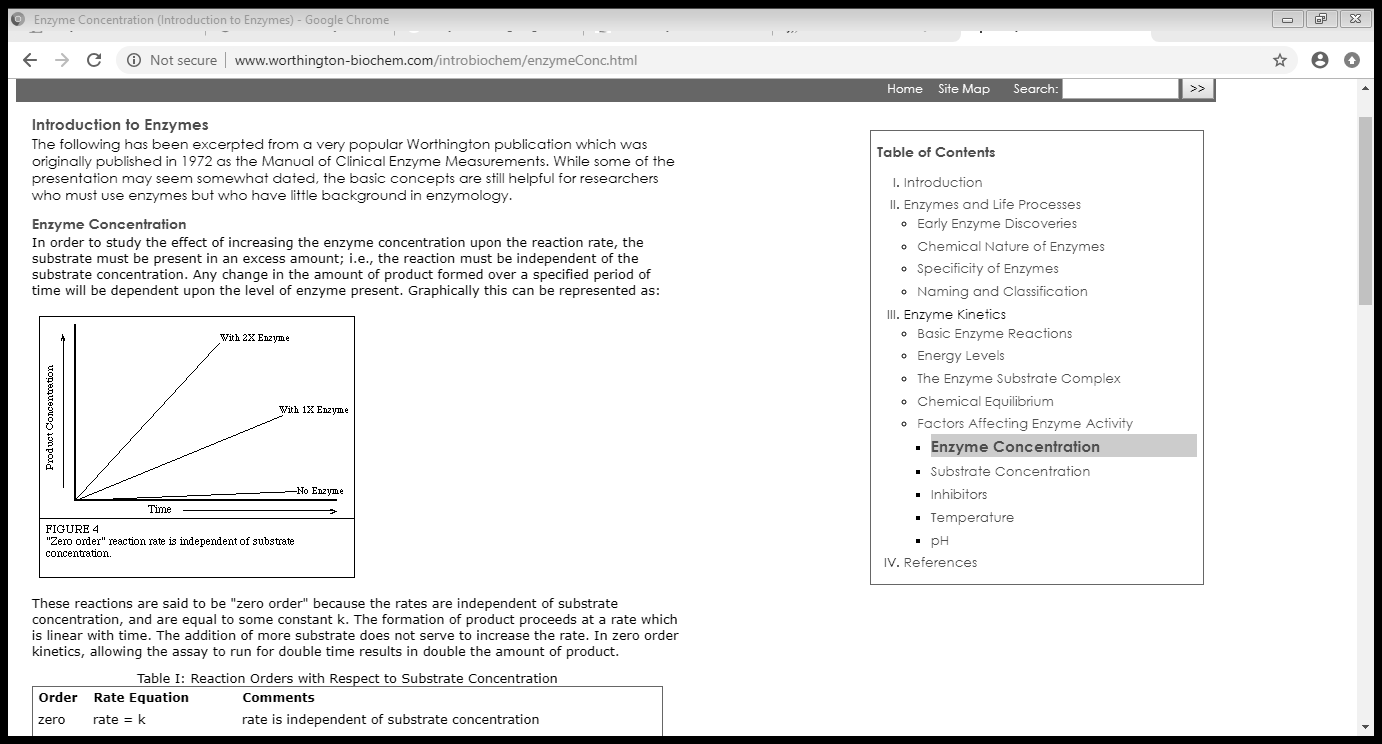 enzyme concentration X2
The reaction rate.
The reaction rate.
enzyme concentration X1
The enzyme concentration.
Substrate concentration.
Product concentration
Figure(7): The effect of substrate concentration on Enzyme action.
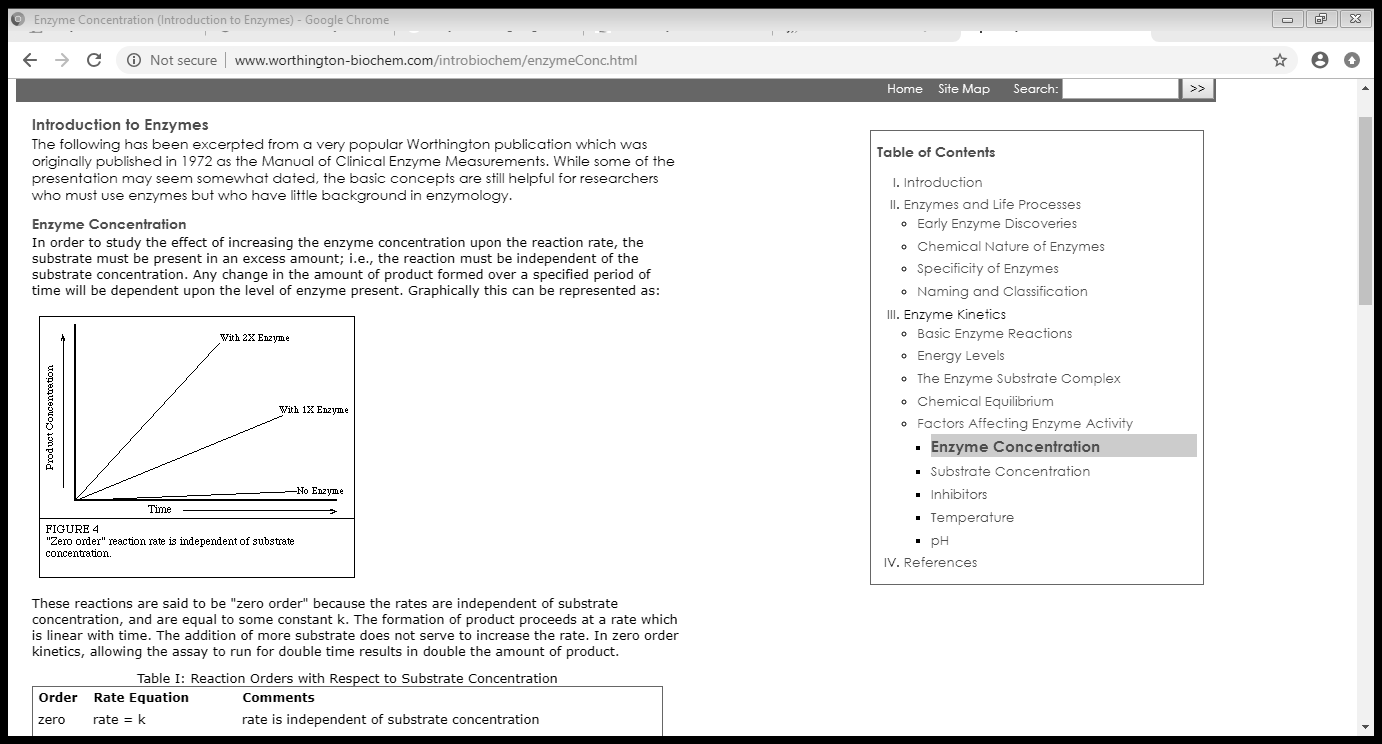 No enzyme
Time
Figure(6): The effect of increasing the enzyme concentration upon the reaction. X1,X2 are increasing concentration.
4-The effect of Temperature on Enzyme activity: Each enzyme has a temperature that it works optimally in, which in humans is around 37⁰ the normal body temperature for humans. Temperature is speed up all reactions. Figure(8) indicate enzyme activity stops completely at 0C°, but if the temperature rises again, then the enzyme gets reactivated once more, besides If the temperature gets too hot, the enzyme denatures.

          Figure(8): The effect of Temperature on 
                               Enzyme action. 




5-The effect of pH (H+ concentration) on Enzyme action:
substances that contain acidic carboxylic groups (COOH–) and basic amino groups (NH2). So, the enzymes are affected by changing the pH value. Each enzyme has a pH value that it works at with maximum efficiency called the optimal pH. If the pH is lower or higher than the optimal pH, the enzyme activity decreases until it stops working. Pepsin works at a low pH, it is highly acidic, while trypsin works at a high pH, it is basic. Most enzymes work at neutral pH 7.4, Fig(9).










6-UV light & Radiation:
Radiation of high energy rays [X-ray] activate peroxides to react with enzyme producing oxidized enzyme but losing of enzyme activity.
In turn this cause loss of gene expression.
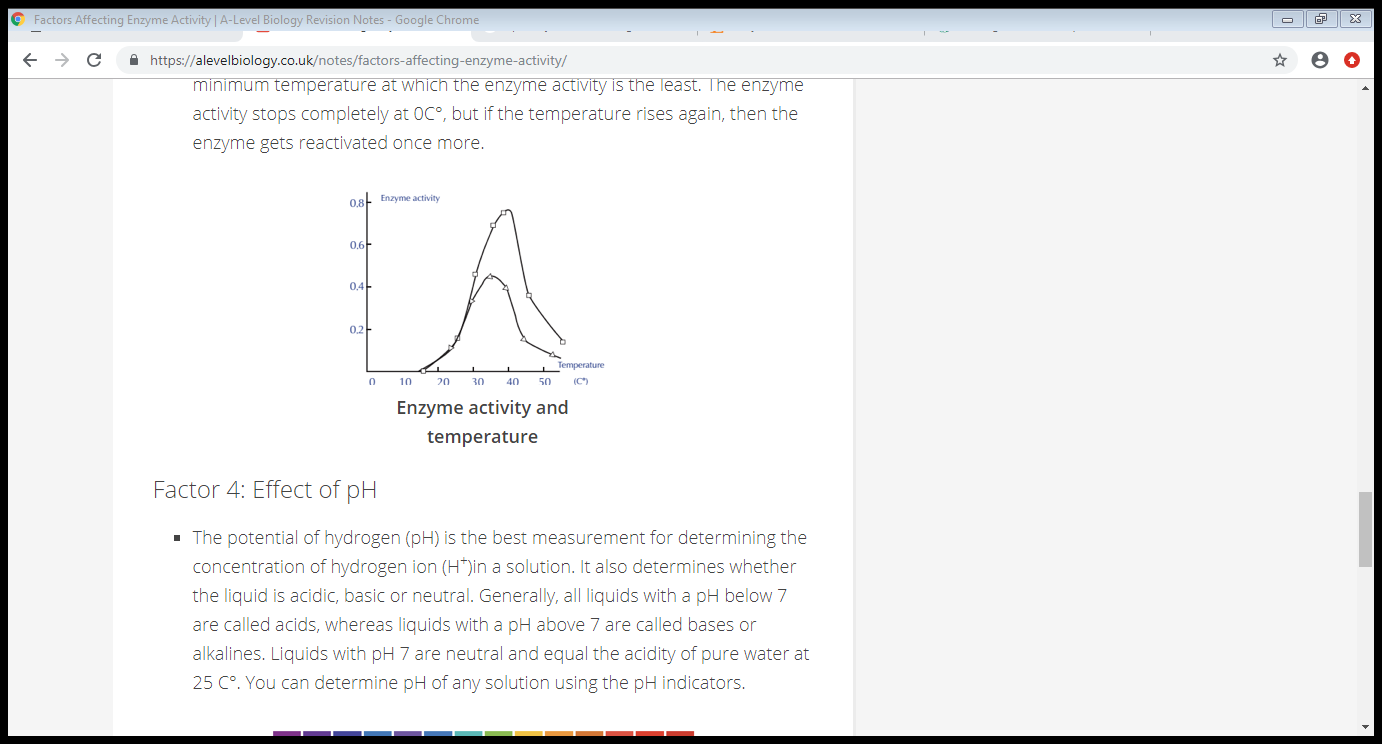 Enzyme activity
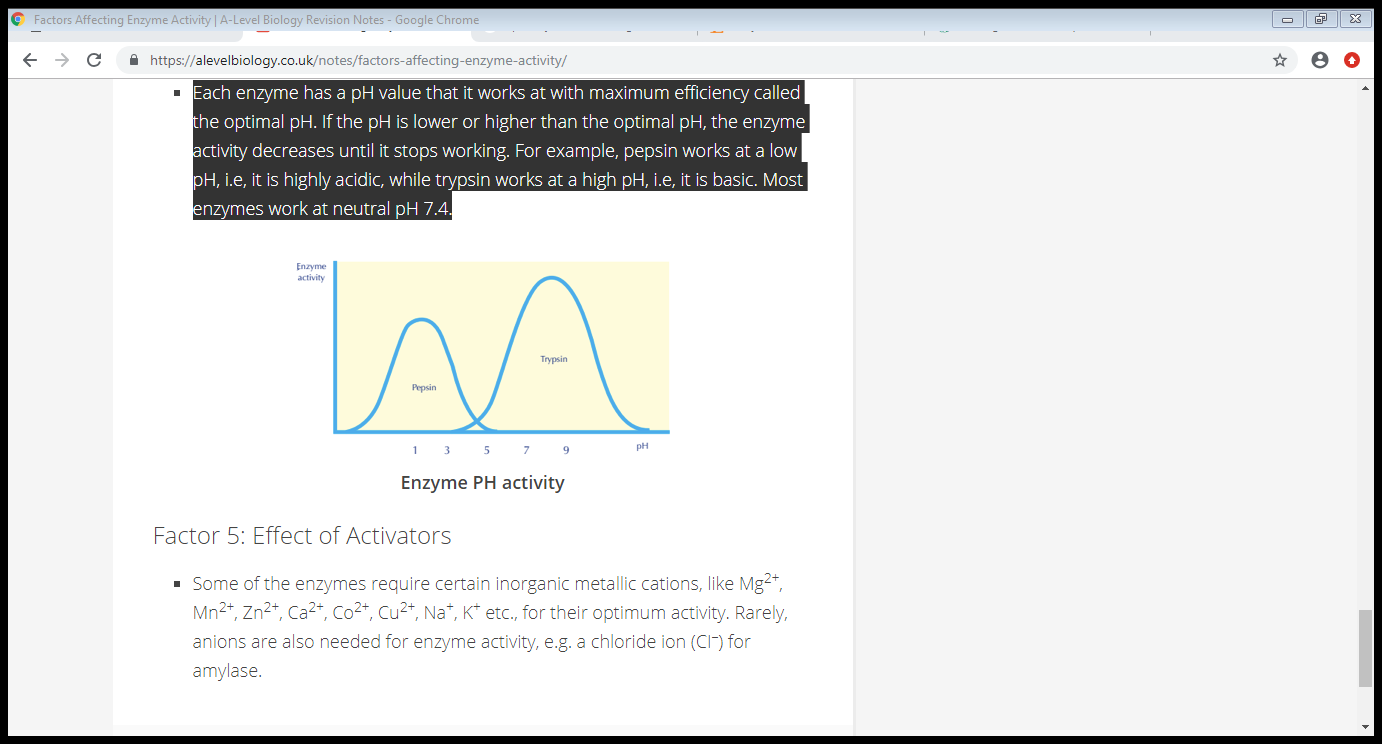 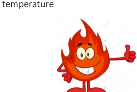 Enzyme activity
Enzyme pH (H+ concentration)
Trypsin
Pepsin
Fig(9): The effect of pH (H+ concentration) on Enzyme action.
7-The Effect Of Activators and Inhibitors on Enzyme activity

Effects of Activators on Enzyme Activity:
Enzyme activators are molecules that bind to enzymes and increase their activity.  
A cofactor: is a non-protein chemical compound or metallic ion (Ca⁺², Fe⁺², Mg ⁺²,Mn ⁺², Zn ⁺², and K⁺),  that must bind to particular enzymes before a reaction occurs, Cofactors can be sub classified as either inorganic ions binding cofactors, or complex organic molecules(prosthetic group) binding cofactors called coenzymes. Cofactors can be considered "helper molecules" that assist in biochemical transformations.







Effects of Inhibitors on Enzyme Activity:
        An enzyme inhibitor is a molecule, which bind to enzyme, & decreases their activity during biochemical reaction. Drug products are most manufactured with enzyme inhibitors by blocking an enzyme’s activity known as pathogen or correct a metabolic imbalance. Enzyme Inhibitors may act combining directly with the enzyme and so effectively remove it from the substrate (like Drugs), the optimum temperature for most human enzymes start between 35⁰C and 40⁰C. Human enzymes start to denature above 40⁰C and stop its catalytic activity.
 Enzyme inhibition can be categorized in three types:
1-Competative Inhibitor.  
2-Un Competative(Reversbile) Inhibitor. 
3-No Competative (Irreversbile) Inhibitor.
Some enzymes containing or requiring  metal ions as
Fe⁺² or Fe⁺ᵌ :                        Peroxidase
Zn⁺² :                                        Alcohol dehydrogenase.
Table 4:-metal ions as cofactors.
The Effect Of Activators and Inhibitors on Enzyme activity
Effects of Inhibitors on Enzyme Activity:
        An enzyme inhibitor is a molecule which bind to enzyme, & decreases their activity during biochemical reaction as in fig-11 below:-





 Enzyme inhibition can be categorized in three types:
1-Competative Inhibitor:  
Substances [I] that compete with the substrate [S] for the same active site of enzyme molecule and form new enzyme- substrate complex [ES]. Malonate and succinate are the anions of dicarboxylic acids and contain three and four carbon atoms, respectively. The malonate molecule binds to the active site because the spacing of its carboxyl groups is not greatly different from that of succinate. However, no catalytic reaction occurs because malonate does not have a CH2CH2 group to convert to CH=CH. This reaction will also be discussed in connection with the Krebs cycle, and energy production.
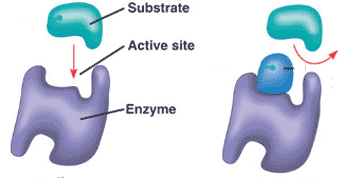 inhibitor
fig-11
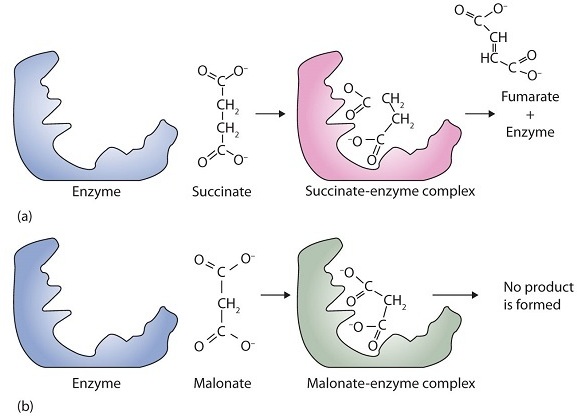 Fig. (12)Competitive Inhibition. (a) Succinate binds to the enzyme succinate dehydrogenase.
 A dehydrogenation reaction occurs, and the product— fumarate —is released from the enzyme. (b) Malonate also binds to the active site of succinate dehydrogenase. In this case, however, no subsequent reaction occurs while malonate remains bound to the enzyme.
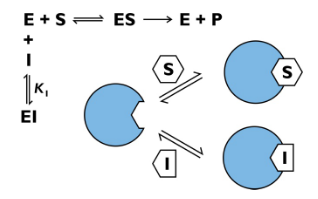 Competitive inhibition
2-Uncompetitive inhibition: 
Decrease enzyme activity and full activity return when inhibitor [I] is removed. 




3-No - competitive Irreversible Inhibitor: 
An irreversible inhibitor inactivates an enzyme by bonding covalently to a particular group at the active site. The inhibitor-enzyme bond is so strong that the inhibition cannot be reversed, by the addition of excess substrate. The nerve gases, especially Diisopropyl Fluorophosphate (DIFP), irreversibly inhibit biological systems by forming an enzyme-inhibitor complex with a specific OH group of serine situated at the active sites of certain enzymes. The peptidase enzymes trypsin, and chymotrypsin contain serine groups at the active site, and are inhibited by DIFP (Glaucoma Drug).
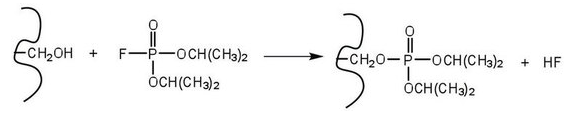 serine                        DIFP                               serine-DIFP complex         nerve gas
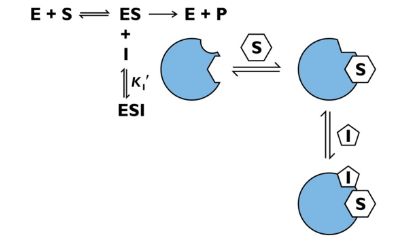 Uncompetitive inhibition
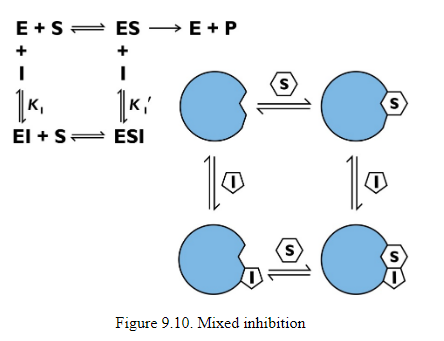 No - competitive inhibition
Table (4): Enzyme Inhibitors.
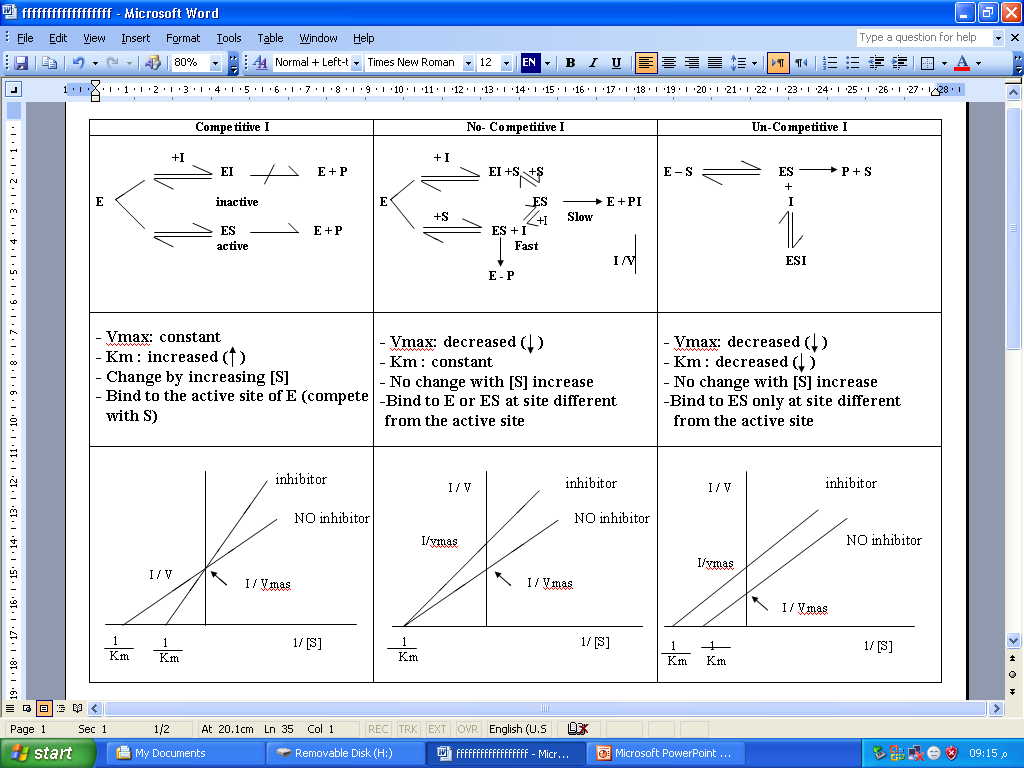 المحاضرة الثالثة انزيمات23-4-2019الجداول الاخيرة للاطلاع Table (5):Clinical significance of some enzyme Levels in human body  Table (6):Clinical significance of some enzyme Levels in human body:-
Enzyme Kinetic The Michaelis-Menten equation
What is Michaelis-Menten equation? 
Definition: The Michaelis-Menten equation describe how reaction initial velocity Vₒ varies with substrate concentration[S], by the following reaction:



          
E is an enzyme while [S] is a substrate & P is a product. Where K₁,K₃ are forward reaction rate constant. Where K₂,K₄ are reverse reaction rate constant. 







The Michalis-Menton equation is:
                     
                           Vmax  . [S]
              Vₒ=      ――――― 
                             Km + [S] 
Km is the substrate concentration, at which V= ½ Vmax  
When [S] = Km substitution of Km for [S] in the Michaela's – Mentone 
    equation yields:-      V= ½ Vmax .
Vmax
V
Rate  of reaction.
K₁                                                 K₃
E + S             [ES] complex               E + P
                        K₂                                                            K₄
[S] concentration.
Fig (10):- Plot for determination of [S], V, & Vmax. Directly proportional ( linear curve).
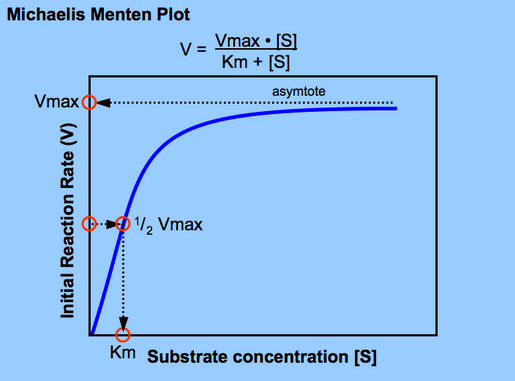 Fig (11):-Plot for determination of Km = Mikhail's – Mentone constant & Vmax. Km is the substrate concentration at which V= ½ Vmax    reaction velocity on a function of [S] to the enzyme by Mikhail's – Mentone equation. ( sigmoidal curve).
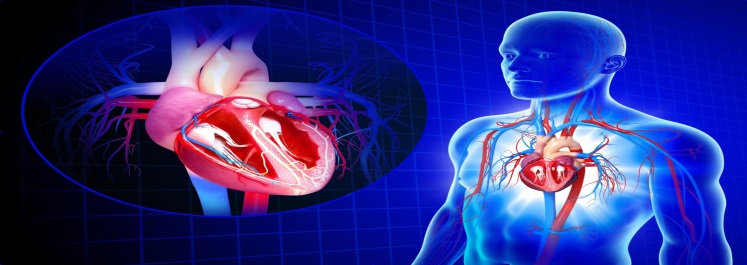 Michalis-Menton Constant

Km = Michalis-Menton Constant is very important to measure enzyme
efficiently to transform a substrate into product.
If Km numerically small (low) reflects a high affinity of the Enzyme to bind substrate by diffusion of substrate into the active site, while if Km numerically high reflects a low affinity of the Enzyme to substrate concentration, e.g. Km of glucokinase is 10 mmole/L & Km of hexokinase is 0.05 mmole/L,  indicate an increased rate of binding or affinity for Hexokinase  for glucose than glucokinase.

The Relation of Enzyme & Some Diseases:

High Blood Pressure disease (Hypertension): 
High blood pressure(HBP) means the pressure in your arteries is higher than it should be. Normal blood pressure is below 120/80 mm Hg. High blood pressure usually has no signs or symptoms. That’s why it is so dangerous. But it can be managed. 
 When the heart beats, it creates pressure that pushes blood through 
a network of  tube-shaped blood vessels, which include arteries, veins and capillaries. Increased blood pressure(HBP) cause Heart Attack due to blocking blood flow to the heart causing  Heart Enlargement.
 
Renin, is an enzyme, called Angiotensinogenase, its a protease enzyme, which regulates the body's water balance and blood pressure level. Thus, it regulates the body's mean arterial blood pressure.
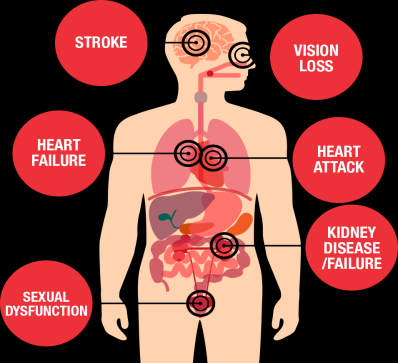 The Relation of Enzyme & Some Diseases:
Heart Attack at (HBP): Due to blocking blood flow to the heart causing  Heart Enlargement
Renin-Angiotensin system

 What is the function of Renin ?
 Renin activates the Renin-Angiotensin system, by cleaving  Angiotensinogen (AGT), produced by the liver, to yield Angiotensin I, which is further converted into Angiotensin II, by Angiotensin Converting Enzyme 1 (ACE). Angiotensin II then constricts blood vessels, increases the secretion of aldosterone, and stimulates the hypothalamus to activate the thirst reflex, each leading to an increase in blood pressure. Renin's primary function is cause an increase in blood pressure. . For this reason, drugs known as ACE inhibitors (Captopril) are used to lower blood pressure Fig(13). 
The function of Angiotensin-Converting Enzyme(ACE):
1-Angiotensin-Converting Enzyme, ACE is a zinc metalloenzyme. The zinc ion Zn⁺² is essential to its activity (hydrolysis). Therefore, ACE can be inhibited by a pharmaceutical drug (Captopril) for treatment of cardiovascular diseases.
 2-ACE is a central component  in the plasma which requires chloride ion for its activation, and in controlling blood pressure, it regulates the volume of fluids in the body.  ACE converts the hormone angiotensin I to the active vasoconstrictor angiotensin II, so ACE indirectly increases blood pressure by causing blood vessels to constrict. For this reason, drugs known as ACE inhibitors (Captopril) are used to lower blood pressure Fig(13).
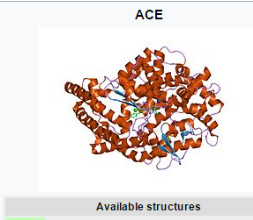 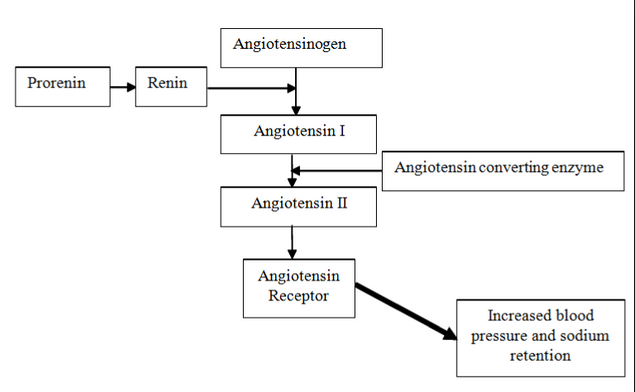 Captopril drug inhibitor.
Fig(13):Feedback inhibition, by Captopril drug:- (ACE) enzyme is inhibited, by Captopril to give the efective product Angiotensin  II.
Hormone
1 Enzyme 1(inactive)
1 Enzyme 1 (active)
100 Enzyme 2 (inactive)
100 Enzyme 2 (active)
10,00 Enzyme 3 (inactive)
10,00 Enzyme 3(active)
106 B
106 A
Figure-2 :- A hypothetical  enzyme  cascade.
Enzyme Cascades
 Enzyme cascades consist of a series of enzymes that sequentially activate each other, usually by covalent modification. Enzyme cascades amplify a weak regulatory signal so that it has a strong effect on a biochemical reaction. The first enzyme in the cascade is activated by the initial regulatory signal, example (Drugs as hormone initiator). Hormones which secreted in the blood stream where they travel through and effect on the target cells), and Blood clotting is mediated by a cascade of proteolytic activation that assure a rapid and amplified response to trauma, the last enzyme in the cascade controls is the regulated process.





Blood Clotting Formation By Enzyme Cascades :-
             Bleeding are problems may have origin in naturally occurring. Blood clotting is mediated by a cascade of proteolytic activation that assure a rapid and amplified in response to trauma. So blood clotting is activated by  enzymes secreted by the cell at the damaged site by involving series of proteolytic reactions that result in formation of Prothrombin activator complex by converting Prothrombin into Thrombin. Thrombin cleaves four peptide bonds in Fibrinogen to produce Fibrin.
Prothrombin activator complex
Thrombin (active)
Blood Clotting Formation By Enzyme Cascades :-
             Bleeding are problems may have origin in naturally occurring. Blood clotting is mediated by a cascade of proteolytic activation that assure a rapid and amplified in response to trauma. So blood clotting is activated by  enzymes secreted by the cell at the damaged site by involving series of proteolytic reactions that result in formation of Prothrombin activator complex by converting Prothrombin into Thrombin . Thrombin cleaves four peptide bonds in Fibrinogen to produce Fibrin.
    Prothrombin  →  Thrombin  → Fibrinogen  → Fibrin → Fibrin threads .
           
 When Fibrinogen has been converted to Fibrin, the clot that forms is a polymerized Fibrin threads that become attached to blood cells, blood vessels walls, and plasma proteins.
 Fibrin threads is unstable so the enzyme Transglutaminase stabilized the Fibrin clot by producing covalent cross-linkages between Fibrin threads in the clot. Certain natural proteins and Vitamin K as well as synthetic antagonists drugs are effective in controlling this bleeding. The following figure(14) below indicate that
Prothrombin
(inactive)
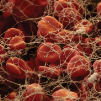 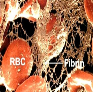 Fibrinogen (inactive)
Fibrin (active)
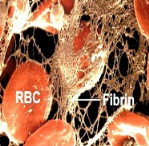 Fibrin
Fibrin
Fibrin
Fibrin
Fibrin Threads
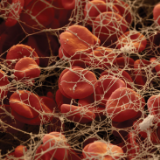 Figure (14): Blood Clotting formation
Inflammation relief 
                  Aspirin is used for inflammation, pain, fever, and blood thinner. The covalent bond formed between Aspirin and an enzyme called cyclooxygenase or (COX) casing deactivation of this enzyme. Cyclooxygenase or (COX) is a key enzyme involved at inflammation and activate the formation of blood clotting (by platelets and red blood cells in blood stream after injury), or stimulate the hypothalamus to increase body Temperature. Inactivation of this enzyme cause a pain relief or decrease the body Temperature figure (14). About 2.5 million people/ Year are used Aspirin.
 Aspirin has disappeared from the bloodstream (after about 15 minutes). 









Figure (14):The effect of Aspirin structure on Prostaglandin synthase as a pain relief.

Genetic Diseases 
 Wilson’s Disease 
        It is a rare genetic disease, that require the patient to inherit the gene ATP7B, this genetic disorder prevent the body from expelling excess Copper, and causing marked increase of copper concentration in the liver, brain, kidneys, and eyes.
        So Wilson’s disease is biochemically characterized by reduced serum concentrations  of copper and Ceruloplasmin enzyme, and clinically by signs of hepatic and neurologic dysfunction. Treatment involves by using Penicillamine to remove  of excess copper, It is readily absorbed by gastrointestinal tract and rapidly excreted in the urine.
The chance of getting this disease is about 1 in 40,000 people over the world.
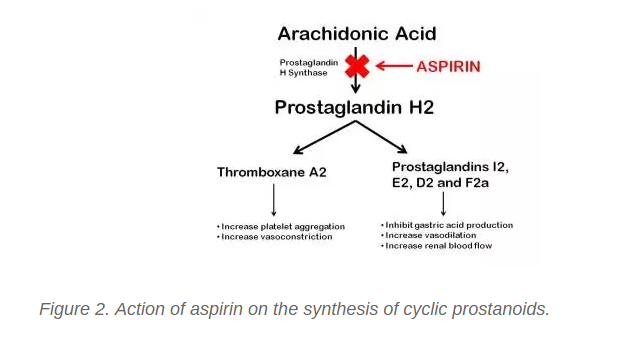 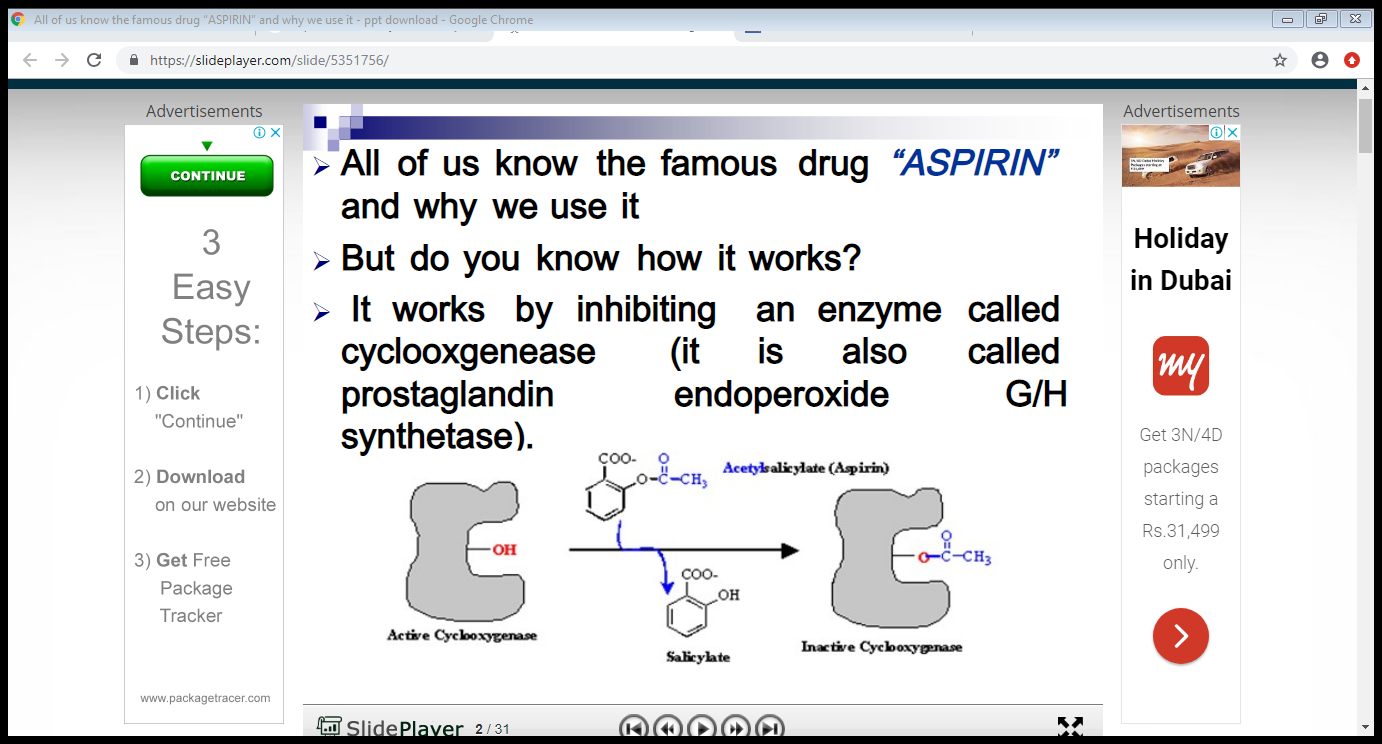 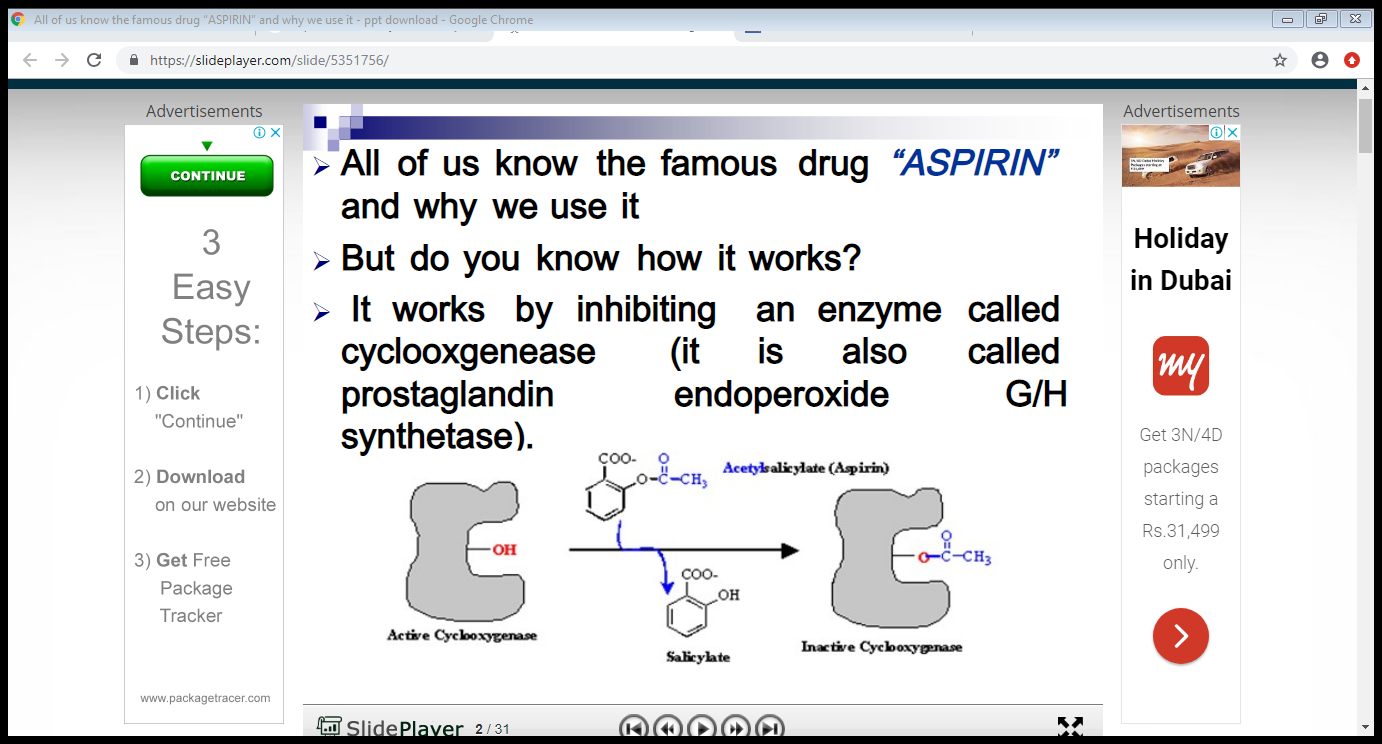 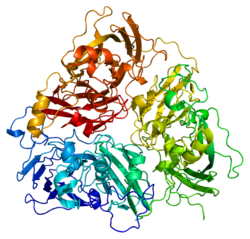 Fig.(16): Ceruloplasmin (ferroxidase): (Ceruloplasmin structure is one of the blood plasma minor proteins which is responsible of Copper transfer in blood.).
Clinical significance of enzyme levels:-
               In clinical practice, the enzyme concentration monitoring is 
    performed on patients These levels can be of great importance in  
    diagnosis of many diseases & in monitoring of tissue damage.
        
 Table (5):Clinical significance of some enzyme Levels in human body:-
Clinical significance of enzyme levels:-
               In clinical practice, the enzyme concentration monitoring is 
    performed on patients. These levels can be of great importance in  
    diagnosis of many diseases & in monitoring of tissue damage.
        
       Table (6):Clinical significance of some enzyme Levels in human body:-